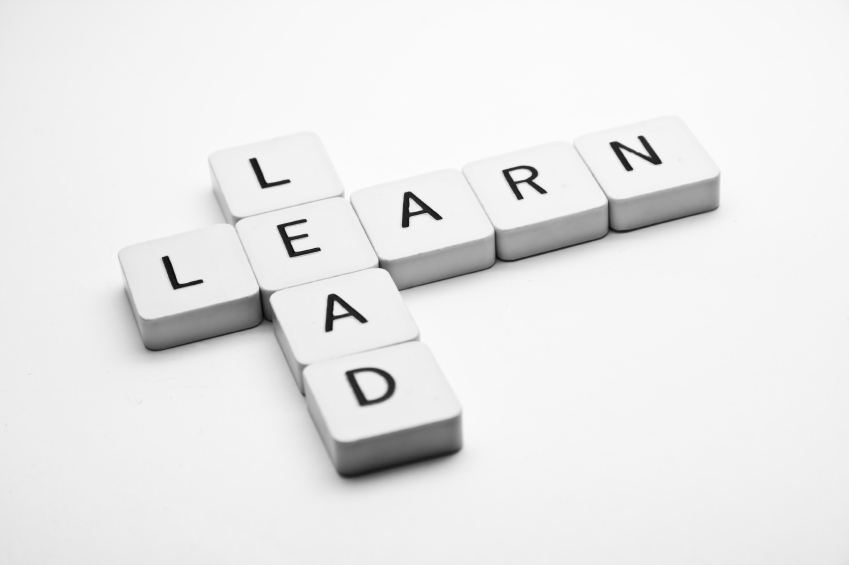 Learning To Lead
		Session 5)
Your Mission: 
Understanding
God’s Personal
Call
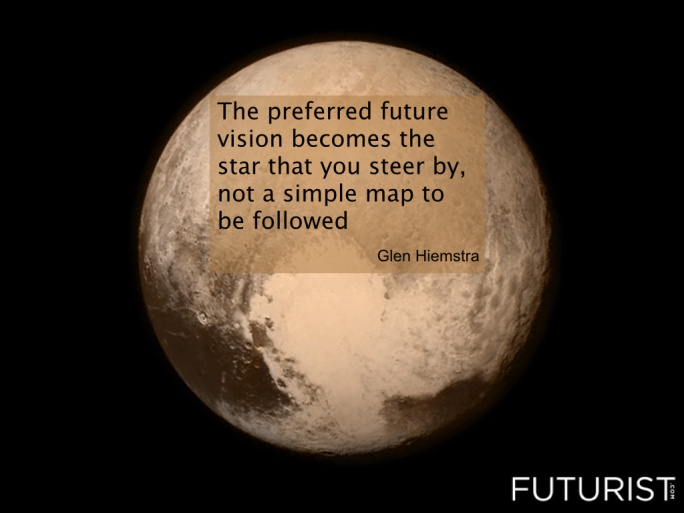 Vision
Culture
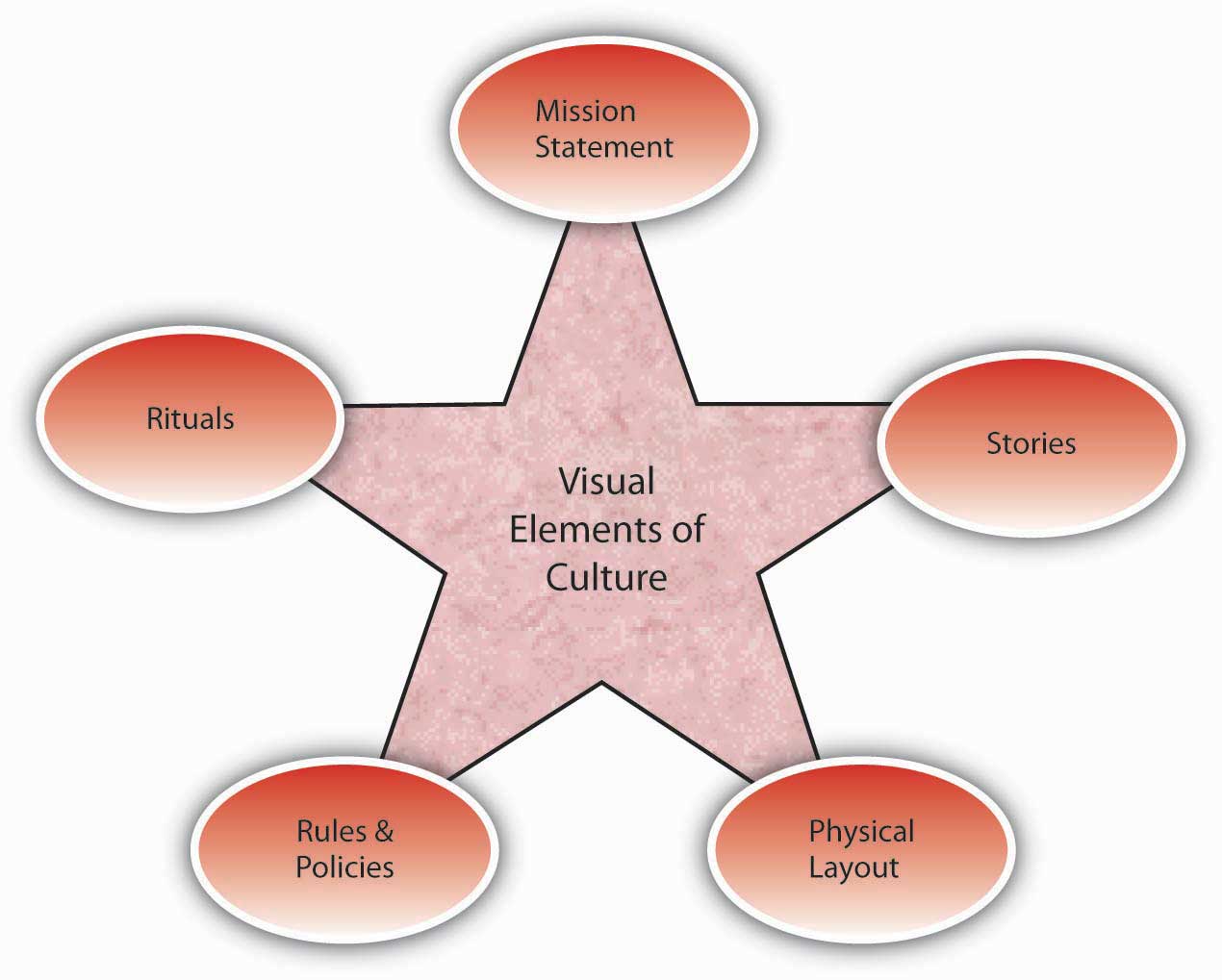 Prayer and Planning
Leader
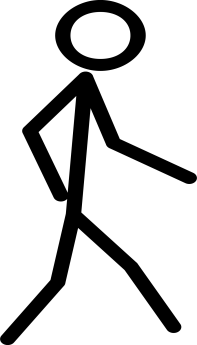 A leader, with all his plusses and minuses, strengths and weaknesses, interacts with a group of people to define the culture (the way things are done here) in order to develop a vision for a preferable future, and then provides the impetus for doing the actions necessary to bring about that future with plans and prayer.
Your Personal Mission Statement 
	Bible Study 
		Jeremiah 1:5 
		Acts 13:36-41 
		Ephesians 2:10 
		Philippians 3:8-14 
		Matthew 28:19-20 
		Matthew 25: 26-28 
		Matthew 23:37-40 
		John 13:34-45 
		John 17:20-23
		Romans 15:6-7 
		2 Timothy 1:9 
		I Peter 2:1-5
Your Personal Mission Statement 
	Bible Study 
	Values 
		Values are those things that we believe are 		important.  As you think and pray about 			how God has “wired” you, list four values 			that are vitally important to you and shape 		your decisions.
health 	   financial security     possessions      free time     family
friends   frugality                     generosity        justice          order 
learning happiness                 relationships    growth         truth 
wealth    church                       peace of mind   security      respect 
sincerity personal growth      hard work
Your Personal Mission Statement 
	Bible Study 
	Values 
	People you admire 
		Now think about two people you have 			come to admire.  The more specific you can 			be the better, so write their names down. 

		What makes them admirable?
ambitious     balanced     caring      committed      fun
compassion courage        creative  dependable    fair 
forgiving       organized    proactive patient           powerful
faithful         loyal             wise          principled      truthful
giving 	proactive  thankful        tolerant 
selfless         powerful     witty          trustworthy  moral
Your Personal Mission Statement 
	Bible Study 
	Values 
	People you admire 
	Personal strengths and gifts 
		Your gifts and talents enable you to make a 	unique contribution to the kingdom.  From the 	list below (or add your own) choose up to six 	personal strengths.  Then ask some people who 	know you well to describe your gifts and 	strengths.
adaptable	articulate	artistic	clever 
communicator  confident   diplomatic    energetic    entertaining    generous    grateful    hard-working    imaginative    insightful    intelligent    kind    leader    open-minded    optimistic    reliable    philosophical    poetical    sincere    skillful    spiritual    teacher    teachable    trustworthy    understanding    visionary
Your Personal Mission Statement 
	Bible Study 
	Values 
	People you admire 
	Personal strengths and gifts 
	God-Given Vision
		Vision is the ability to see a preferable 			future.  This is the heartbeat of a personal 			mission statement.  Vision involves your 			passion.  The following statements will help 			get at the vision God has given you for your 			life.
The qualities I most admire and would like God to work in my life are: _____________________  Why? 

People who know me well believe I am most used by God when I am involved in _______________  Why? 

The activities of my life that most contribute to the kingdom of God are: _____________________  Why? 

When I hear about passion, the thing that immediately comes to mind is: _____________  Why?

If I knew I could not fail, in my lifetime I would like to do the following for the glory of God:
	___________________________________
Personal Mission Statement 

By God’s Grace I am….. 

He has called me to become…. 

And he has called me to serve his kingdom by….
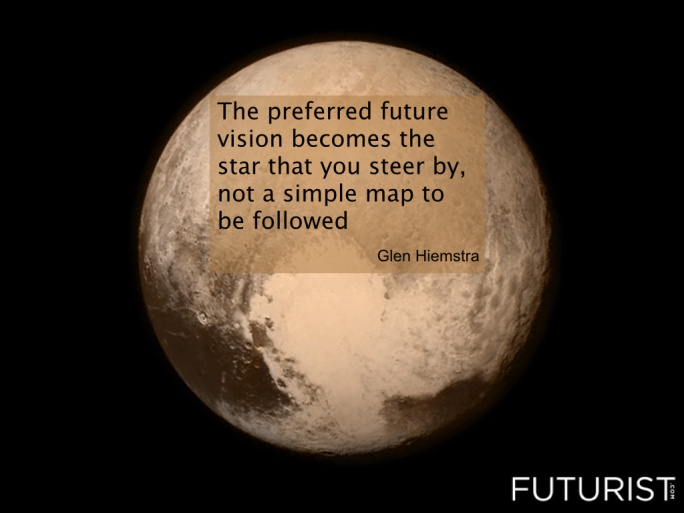 Vision
Culture
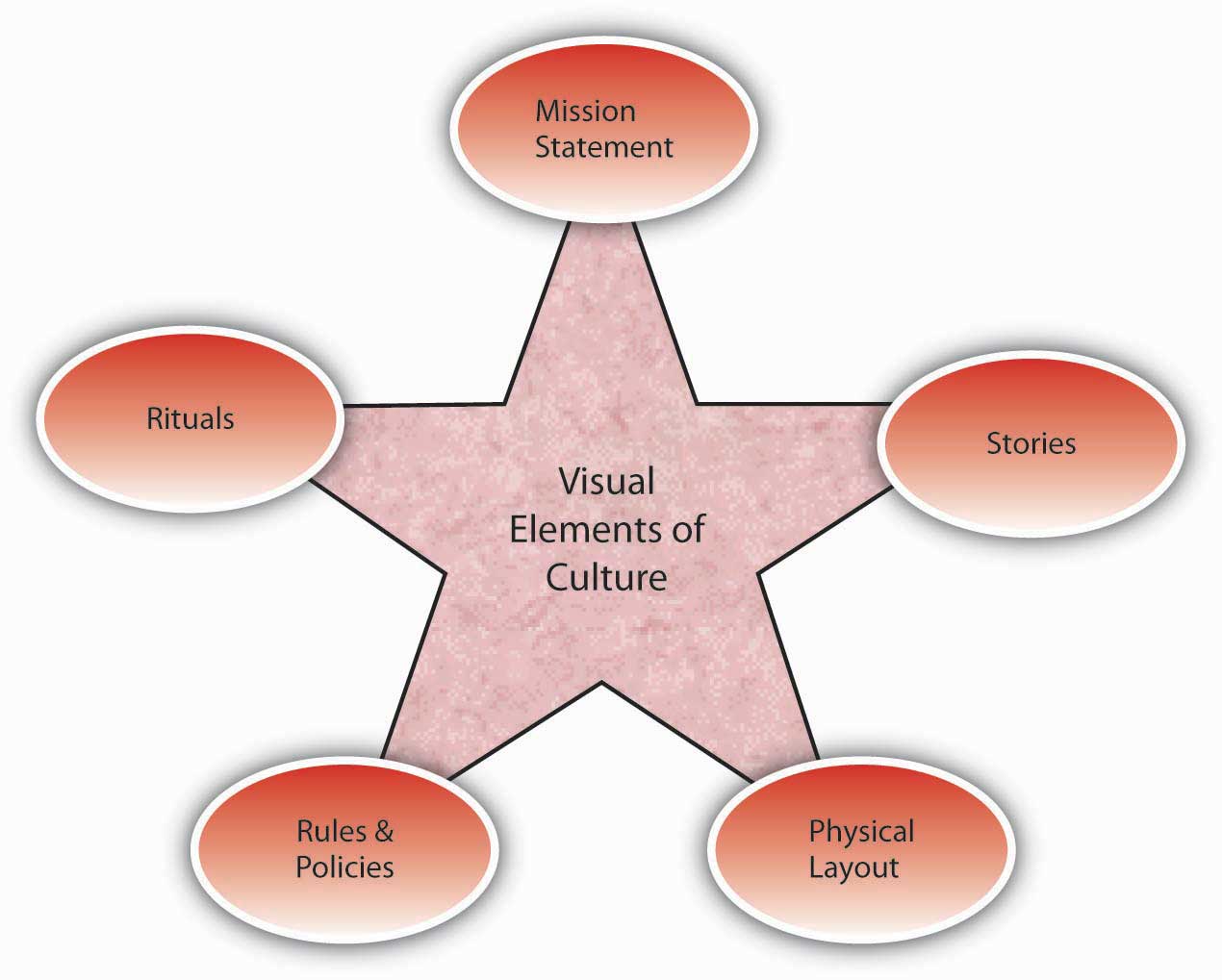 Prayer and Planning
Leader
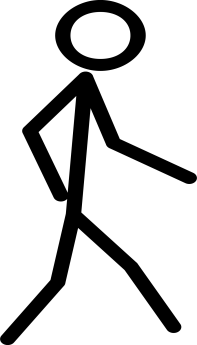